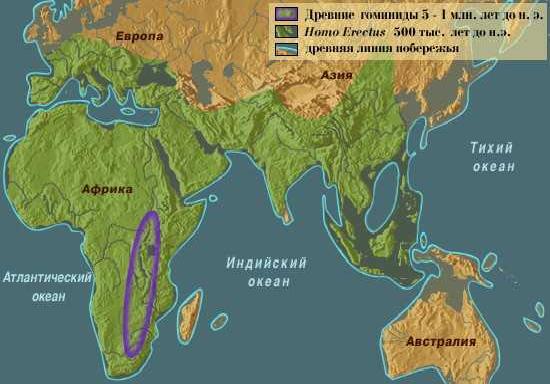 так было, пока более 2 млн. лет назад в Юго-Восточной Африке не появился
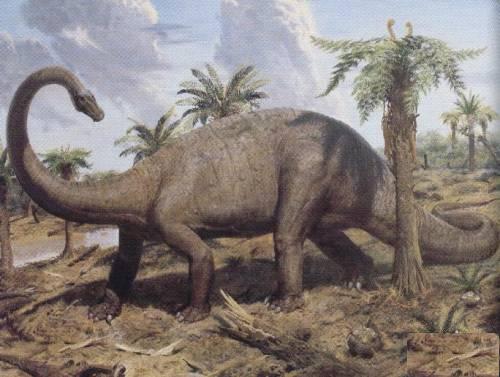 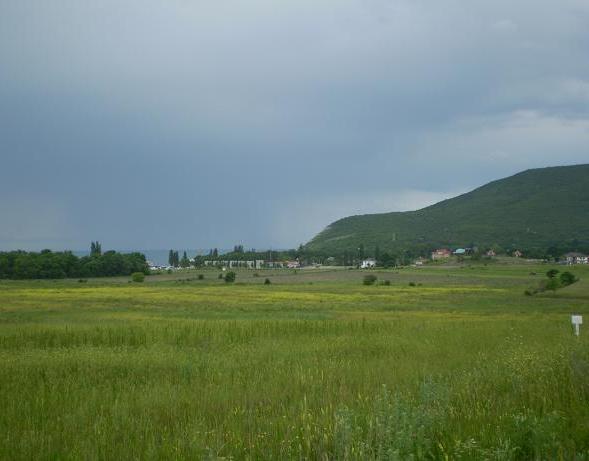 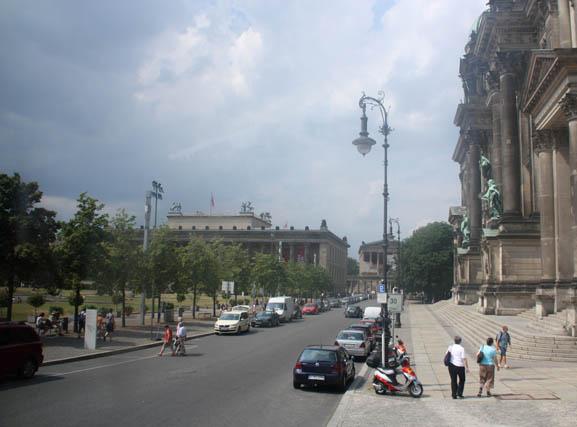 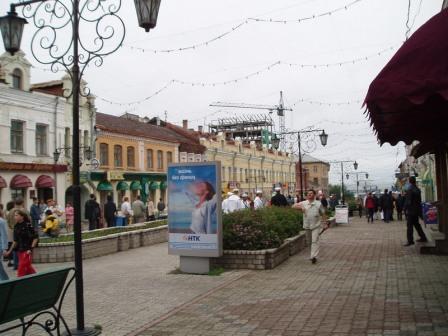 другими были её обитатели
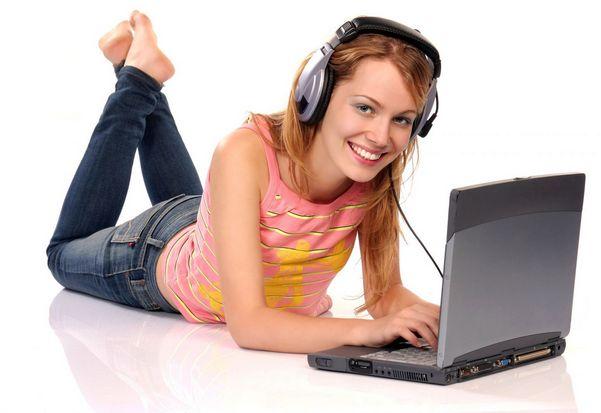 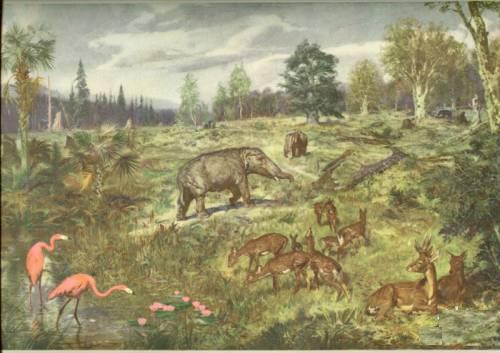 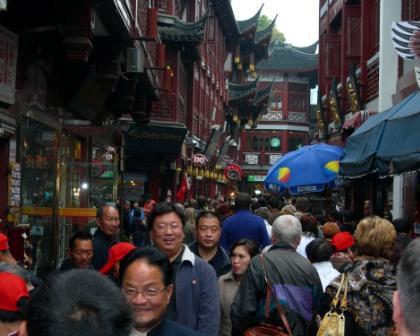 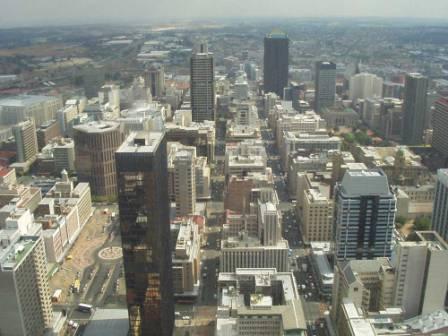 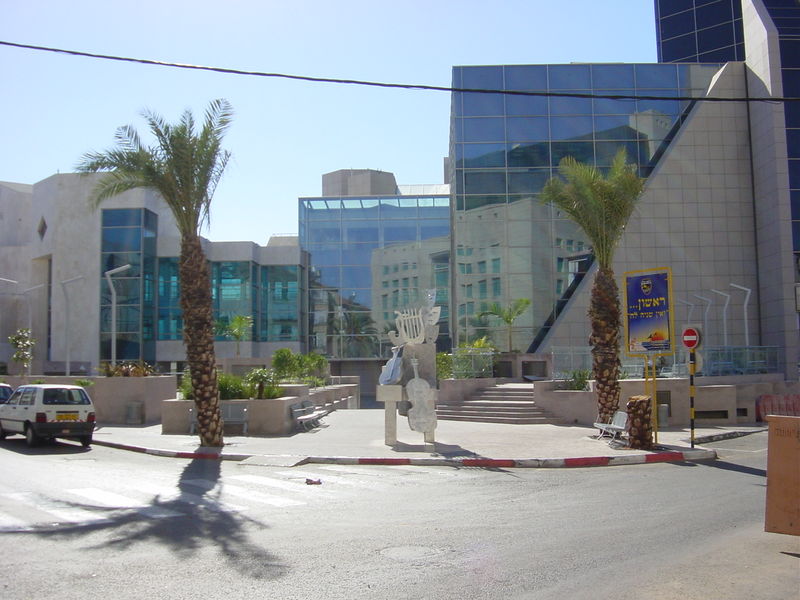 машины, поезда, самолеты
но так было далеко не всегда
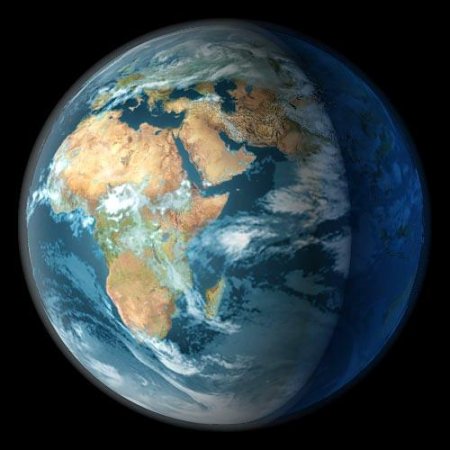 тысячи людей, жизнь которых стремительно меняется
другой была её природа
Сейчас наша планета выглядит привычно для нас
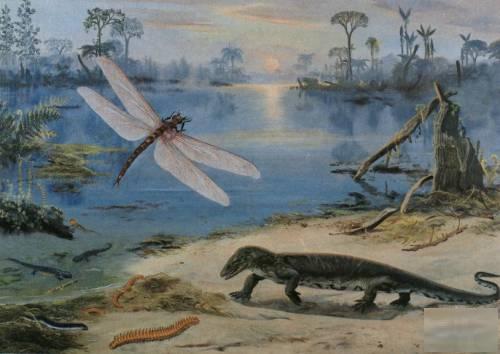 другой была наша Земля
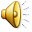 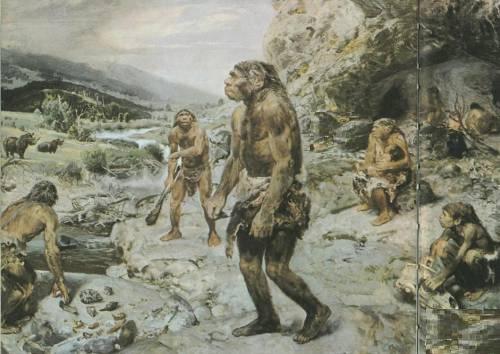 зелень природы 
сменяют города
компьютеры, техника, информация
крупные каменные мегаполисы
высотные здания и мощеные дороги
древнейший предок современного человека
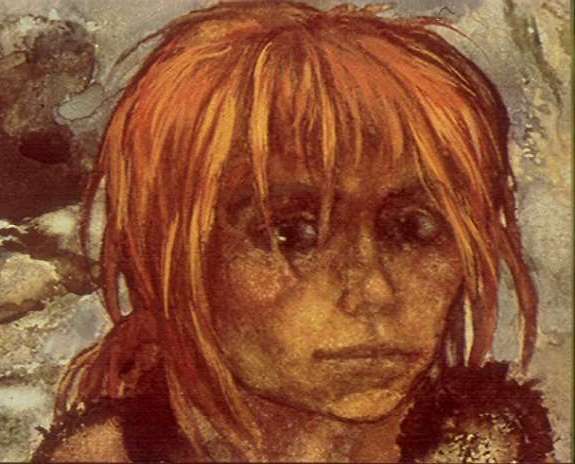 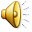 В МИР ДОИСТОРИЧЕСКОГО
МАЛЬЧИКА
Галимова Елена Владимировна, учитель истории и обществознания МКОУ СОШ № 3 г. Аши Челябинской области
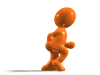 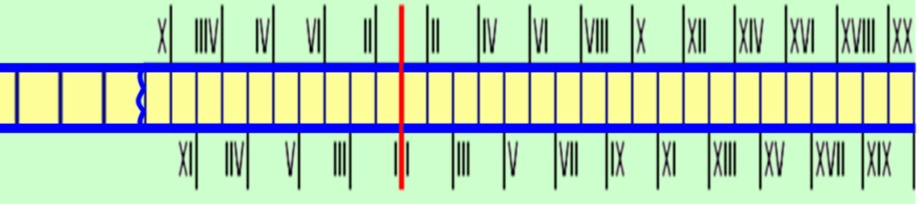 до Н.Э.
Н.Э.
Новейшая история
Древний мир
Средние века
Новое
 время
5 - 4,5 млн. лет назад – появление предка человека
Более 5 млн. лет
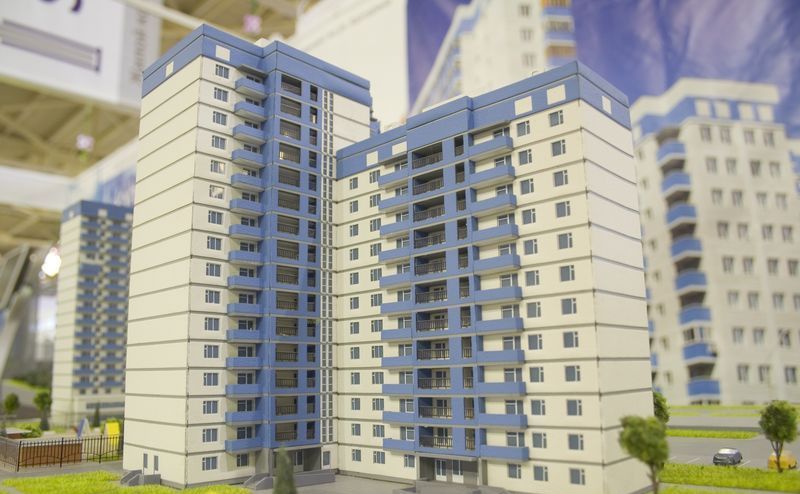 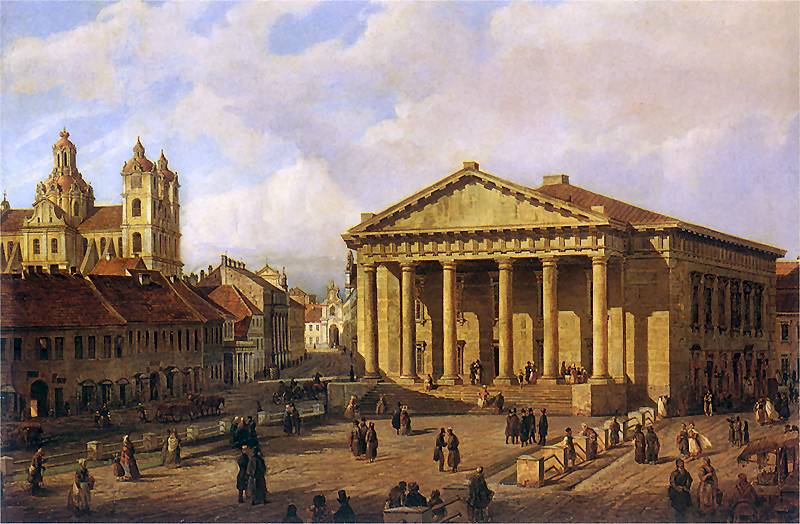 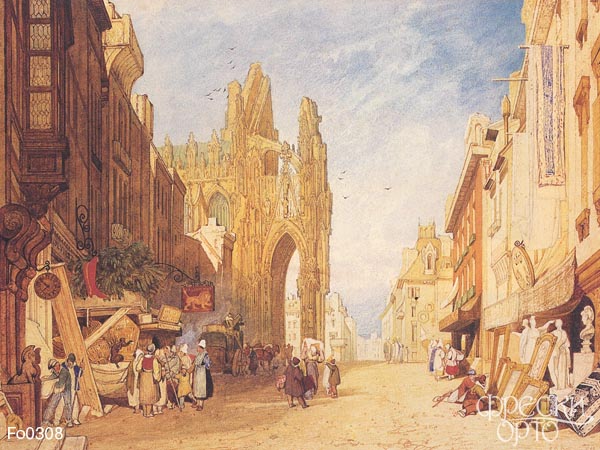 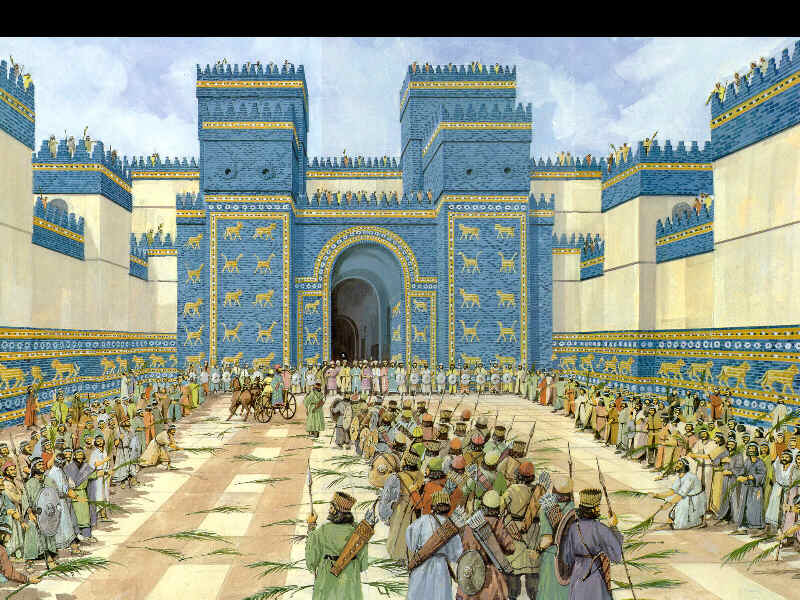 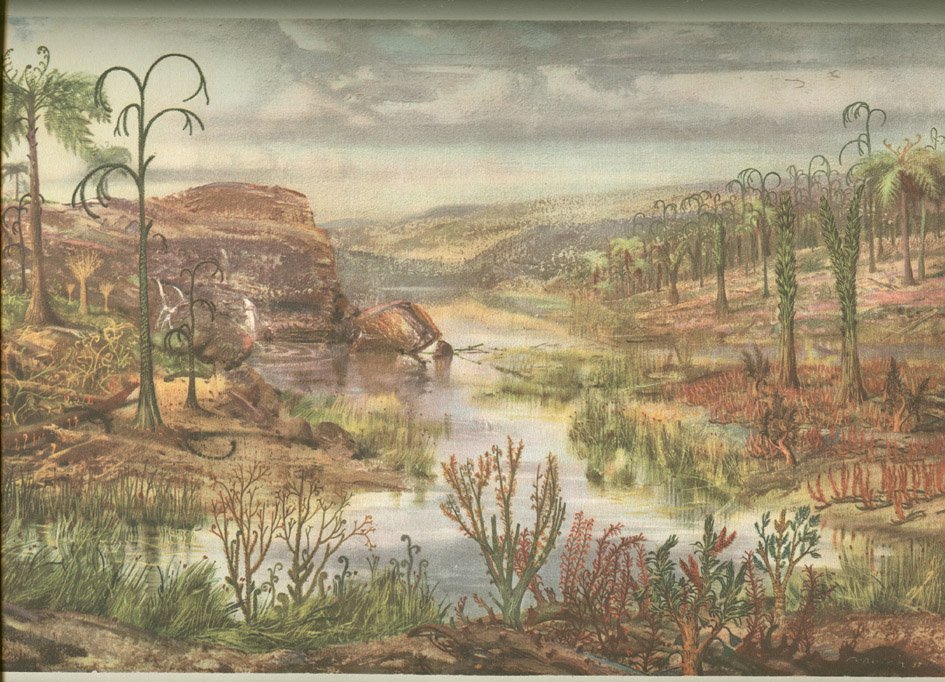 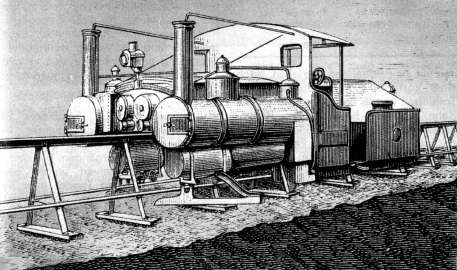 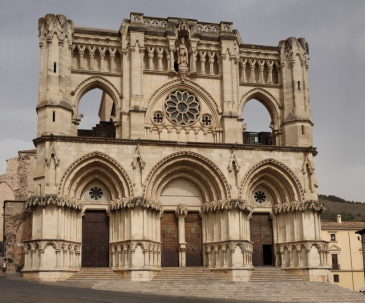 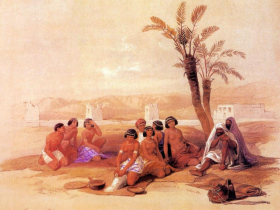 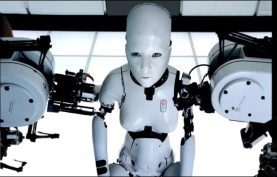 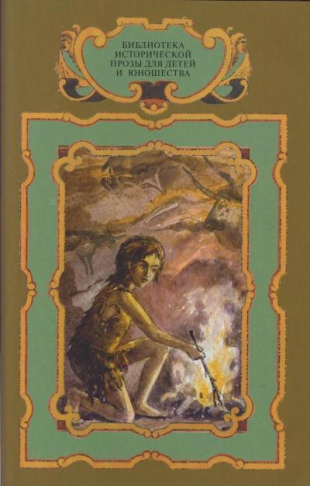 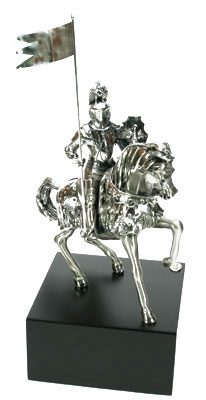 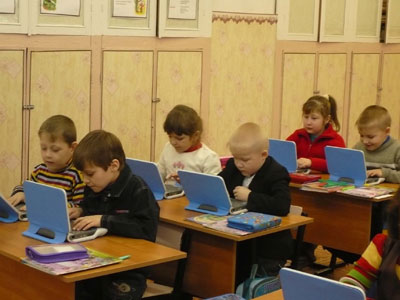 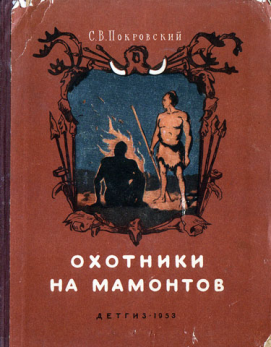 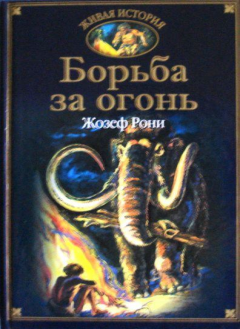 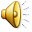 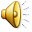 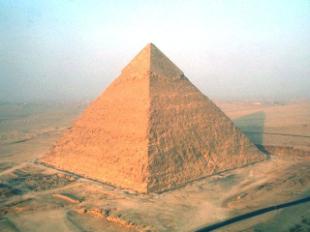 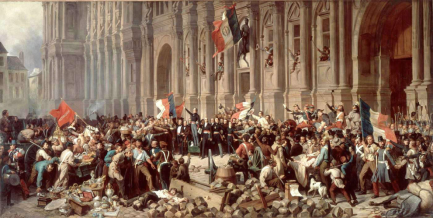 ДРЕВНИЙ МИР
НОВОЕ ВРЕМЯ
СРЕДНИЕ ВЕКА
НОВЕЙШЕЕ ВРЕМЯ
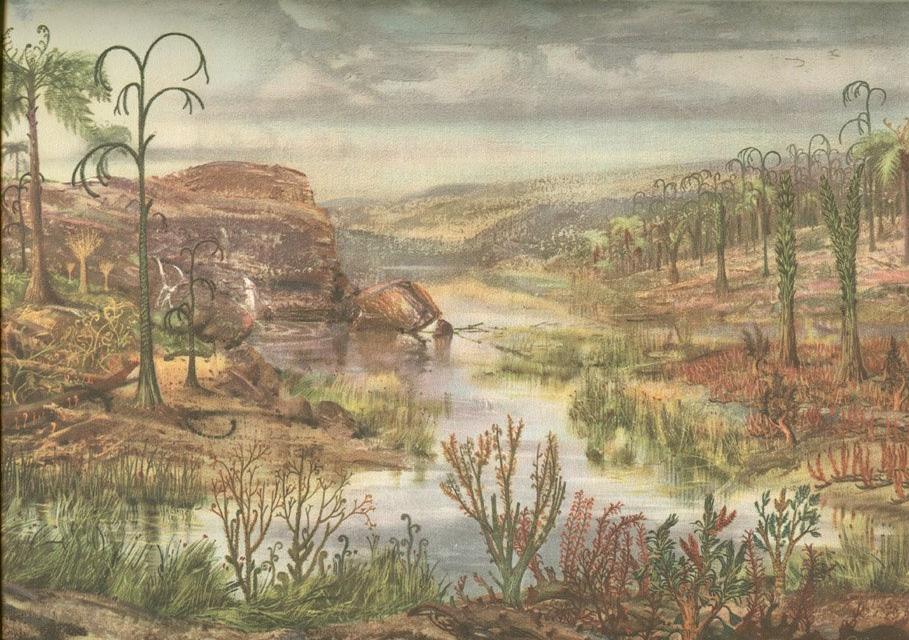 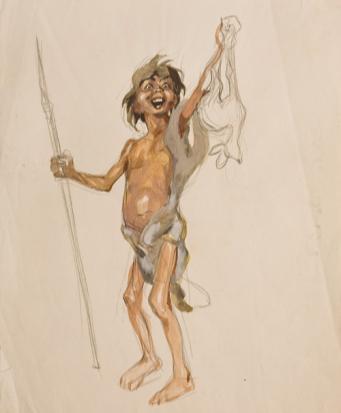 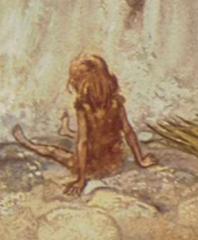 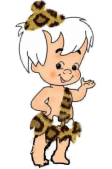 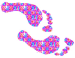 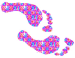 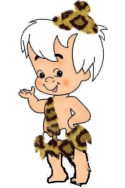 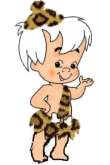 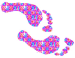 Внешний вид
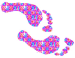 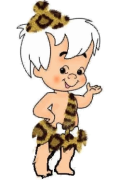 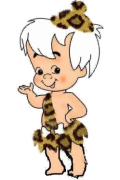 МАРШРУТ
ЭПИЛОГ
Рисунки и религия
Первые занятия
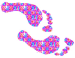 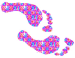 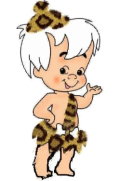 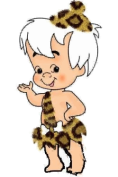 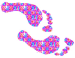 Путь к цивилизации
Освоение огня
ВНЕШНИЙ ВИД ПРЕДКА ЧЕЛОВЕКА
ВНЕШНИЙ ВИД ПРЕДКА ЧЕЛОВЕКА
ВНЕШНИЙ ВИД ПРЕДКА ЧЕЛОВЕКА
?
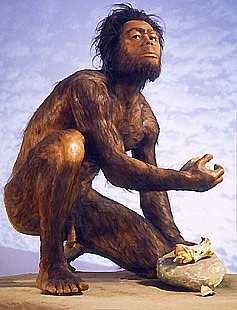 1
1
1
1. ПЕРЕЧИСЛИТЕ ИЗВЕСТНЫЕ ВАМ ОТЛИЧИЯ ПРЕДКА ЧЕЛОВЕКА ОТ ЧЕЛОВЕКА СОВРЕМЕННОГО
2.  НА КАКОМ КОНТИНЕНТЕ  УЧЕНЫЕ НАХОДЯТ СТОЯНКИ ПЕРВЫХ ЛЮДЕЙ?
3. ПОЧЕМУ ПРЕДКИ ЛЮДЕЙ ЖИЛИ В КОЛЛЕКТИВЕ? КАК НАЗЫВАЛСЯ ПЕРВЫЙ ЧЕЛОВЕЧЕСКИЙ КОЛЛЕКТИВ?
4. КАКОВО ГЛАВНОЕ ОТЛИЧИЕ ПРЕДКОВ ЧЕЛОВЕКА ОТ ЖИВОТНЫХ?
1
1
1
2
3
4
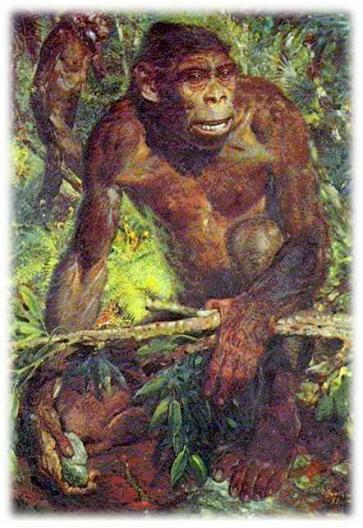 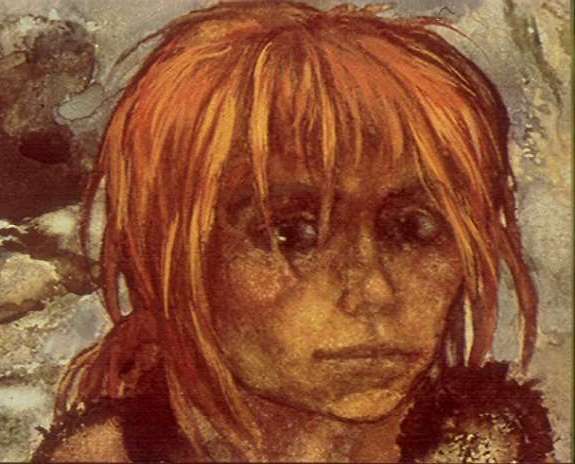 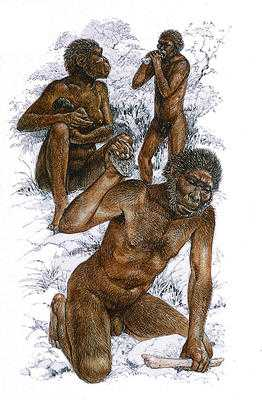 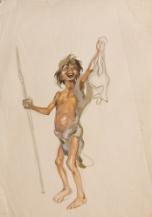 ПЕРВЫЕ ЗАНЯТИЯ ЧЕЛОВЕКА
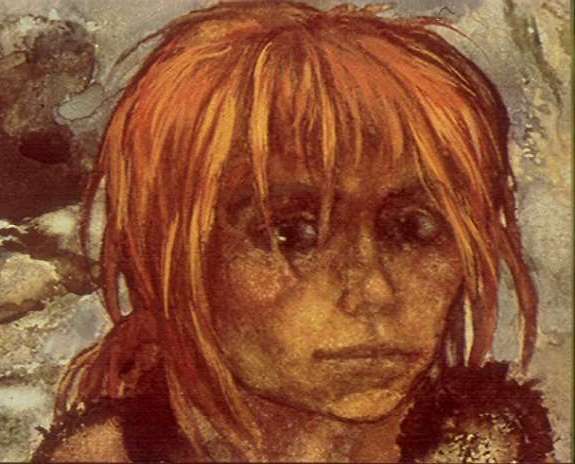 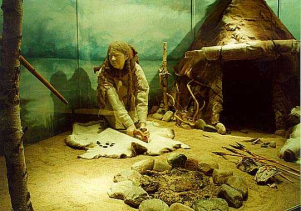 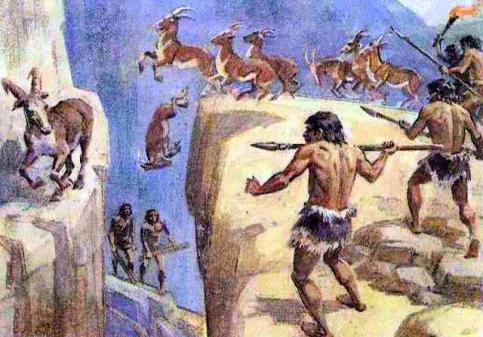 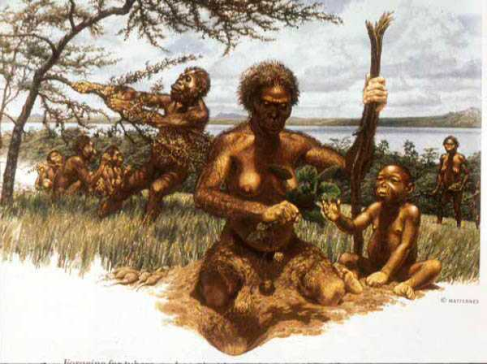 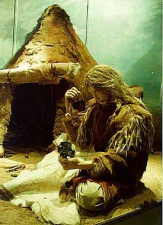 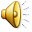 ОПРЕДЕЛИТЕ, О КАКОМ ЗАНЯТИИ ИДЕТ РЕЧЬ В РАССКАЗЕ КРЕКА?
ПЕРВЫЕ ЗАНЯТИЯ ЧЕЛОВЕКА
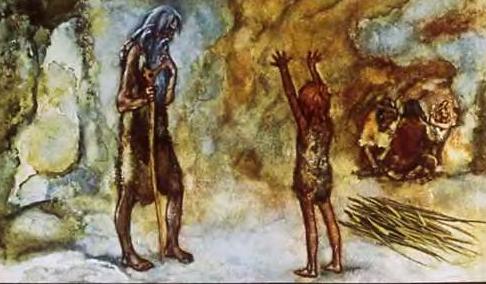 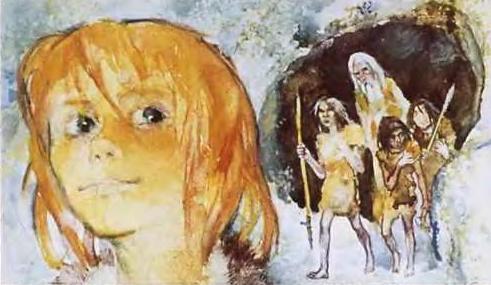 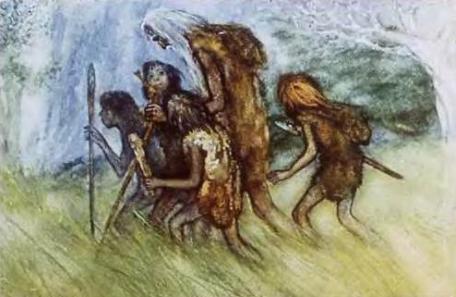 ПЕРВЫЕ ЗАНЯТИЯ ЧЕЛОВЕКА
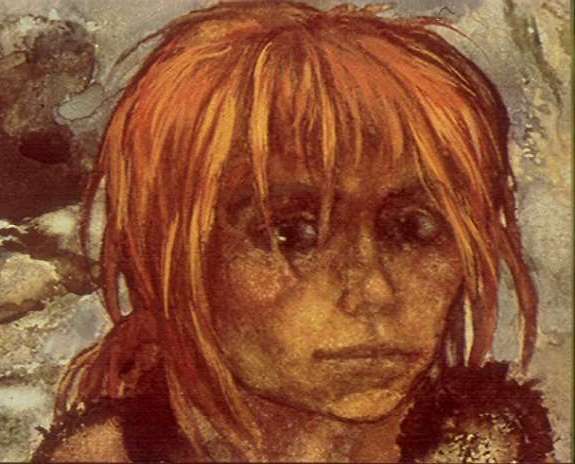 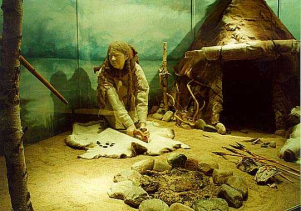 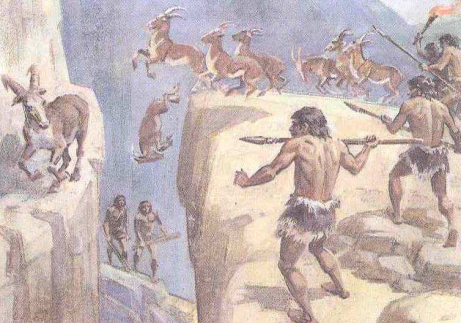 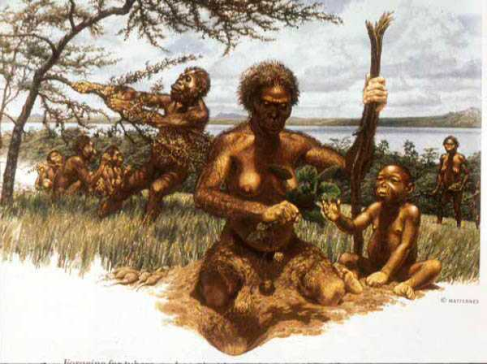 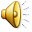 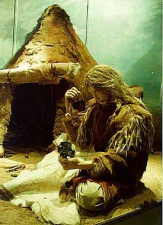 ПРИ КАКОМ ИЗ ПЕРВЫХ ЗАНЯТИЙ МОГЛИ ПРИМЕНЯТЬСЯ ДАННЫЕ ОРУДИЯ ТРУДА?
ПЕРВЫЕ ЗАНЯТИЯ ЧЕЛОВЕКА
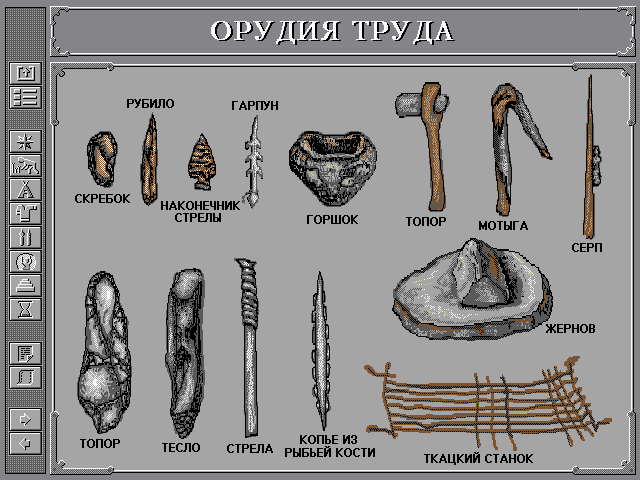 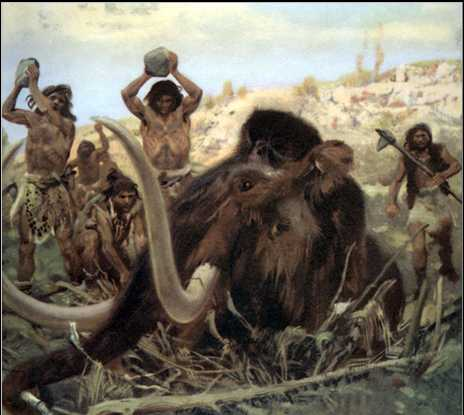 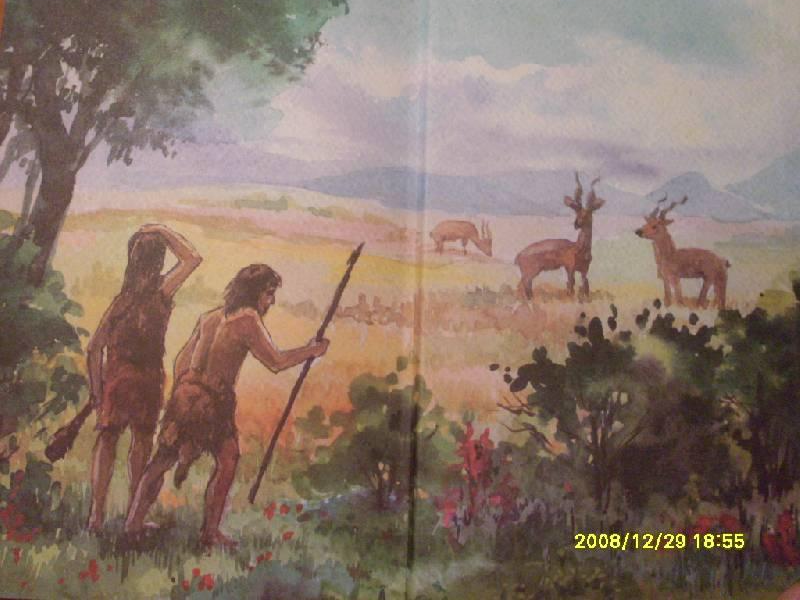 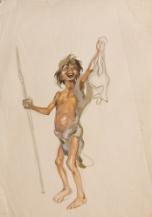 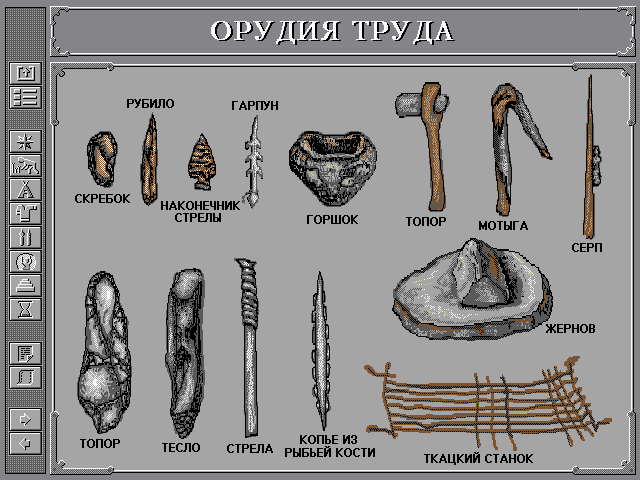 ОСВОЕНИЕ ОГНЯ
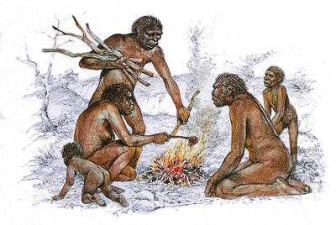 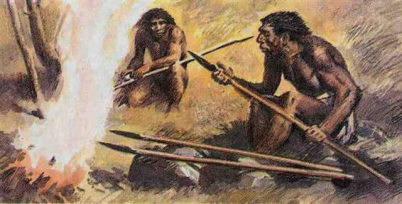 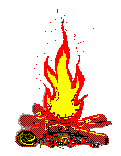 СВЕТ
ЗАЩИТА
ПРИГОТОВЛЕНИЕ ПИЩИ
ТЕПЛО
ЗАЧЕМ БЫЛ НУЖЕН ЧЕЛОВЕКУ ОГОНЬ?
[Speaker Notes: http://s8.rimg.info/1d483ea2e5bba305281db989523c6e34.gif]
ОСВОЕНИЕ ОГНЯ
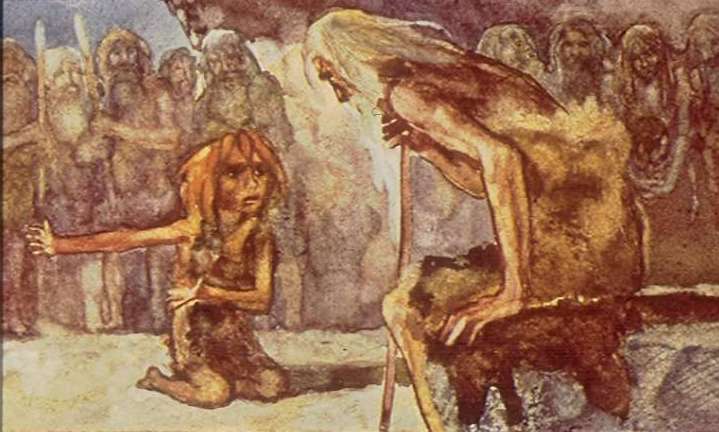 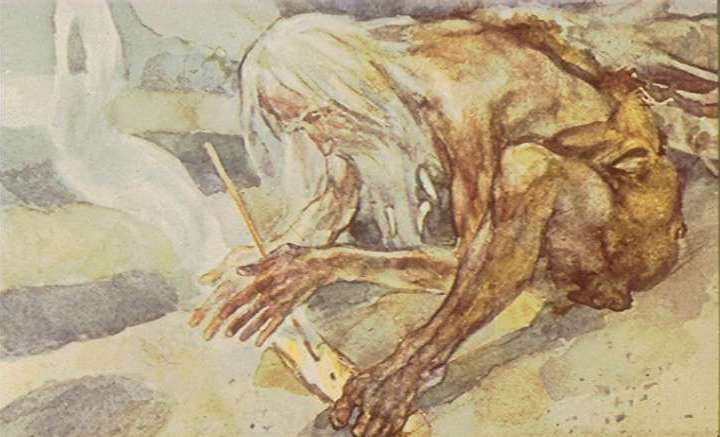 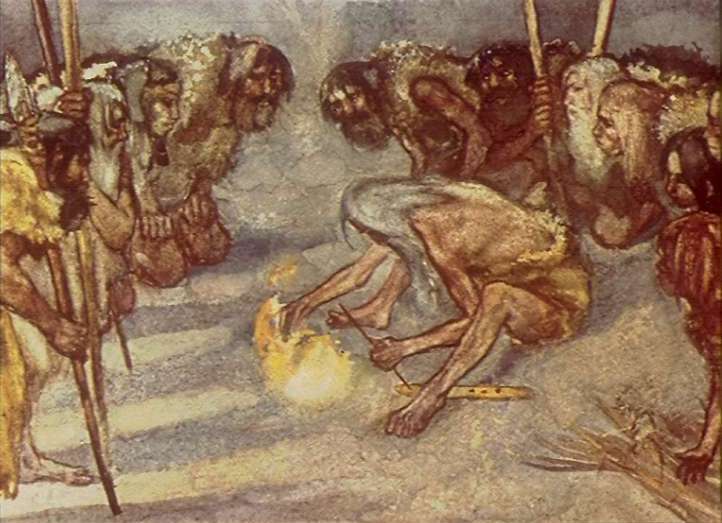 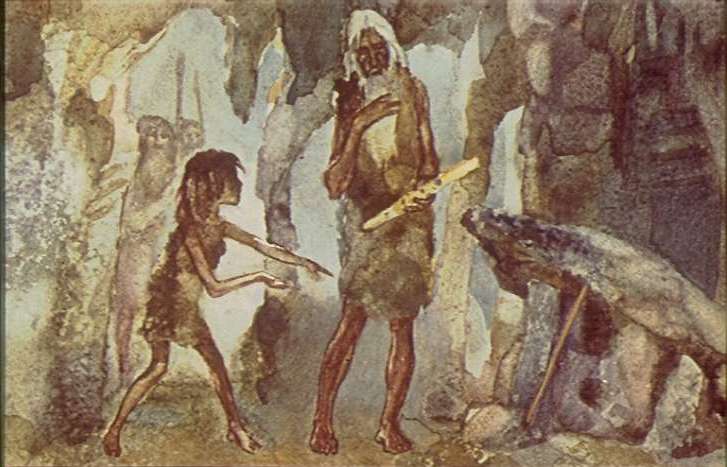 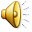 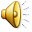 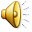 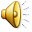 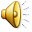 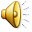 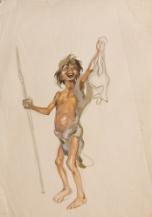 ПУТЬ К ЦИВИЛИЗАЦИИ
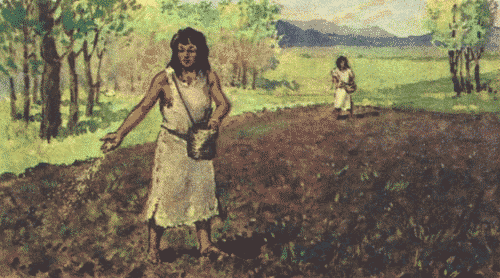 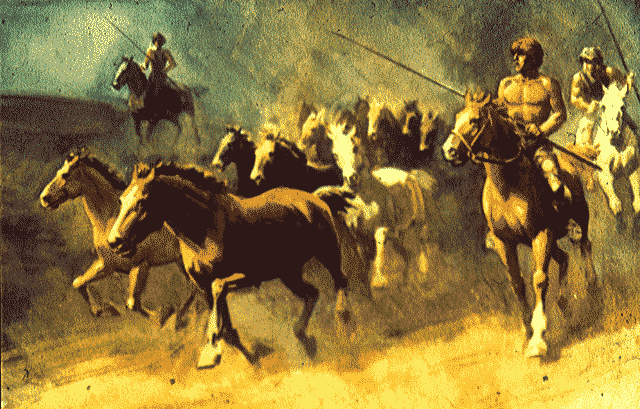 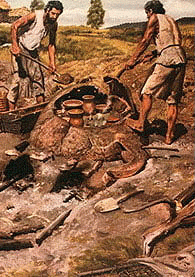 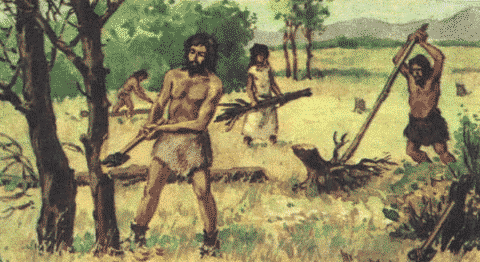 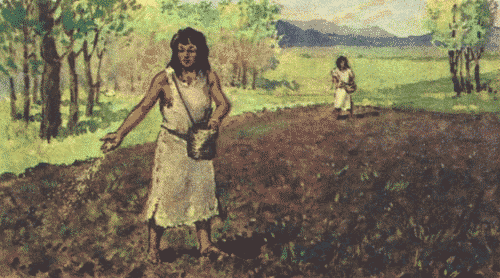 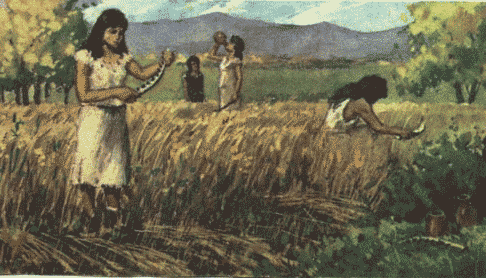 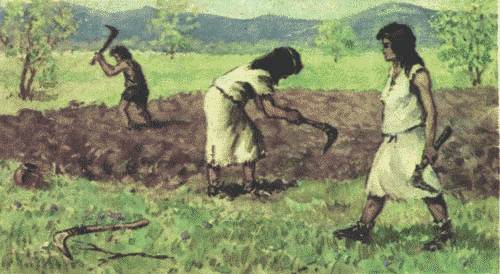 10
тысяч лет назад
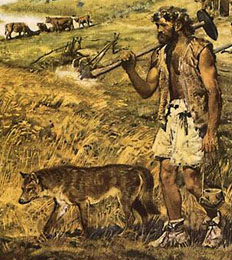 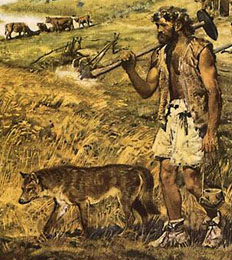 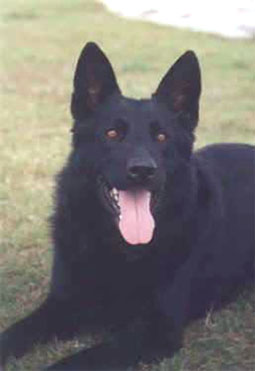 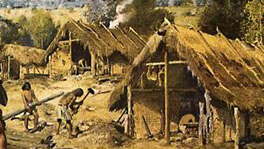 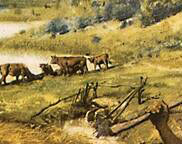 Изготовление орудий труда
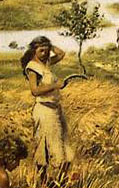 Строительство домов
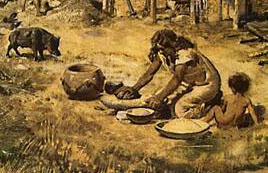 Изготовление 
одежды
Изготовление посуды
НАЗОВИТЕ МАКСИМАЛЬНОЕ КОЛИЧЕСТВО НОВЫХ ЗАНЯТИЙ, ПОЯВИВШИХСЯ У ДРЕВНИХ ЗЕМЛЕДЕЛЬЦЕВ?
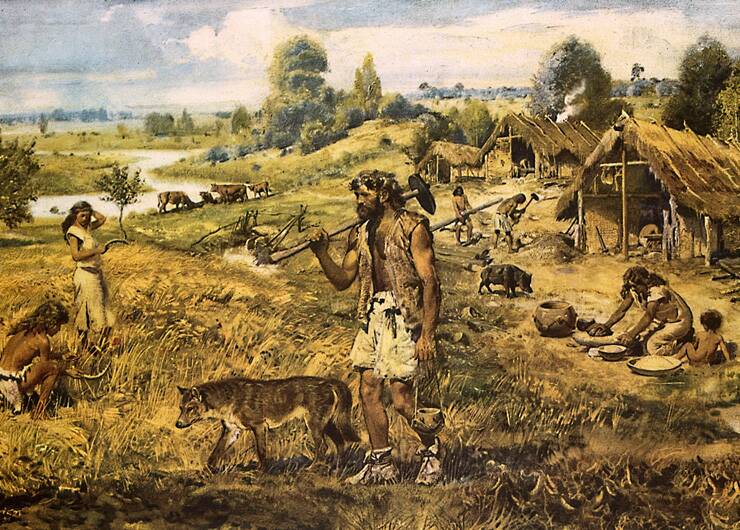 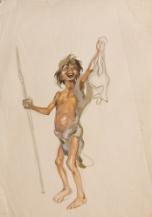 РИСУНКИ И РЕЛИГИЯ
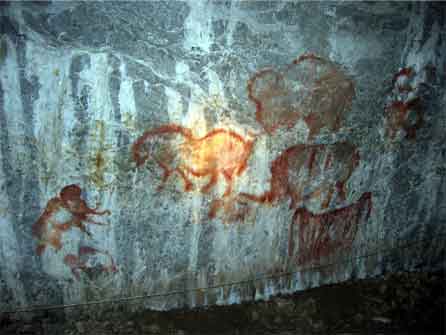 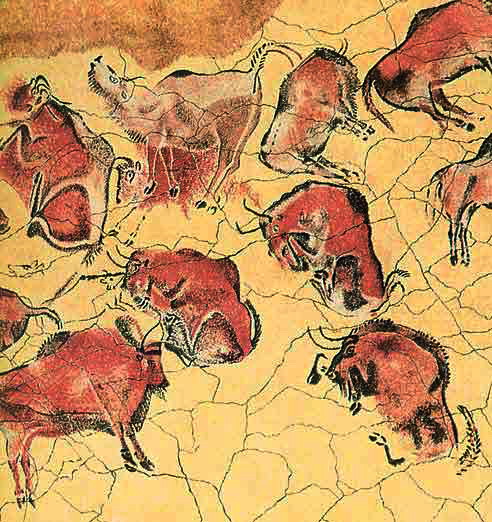 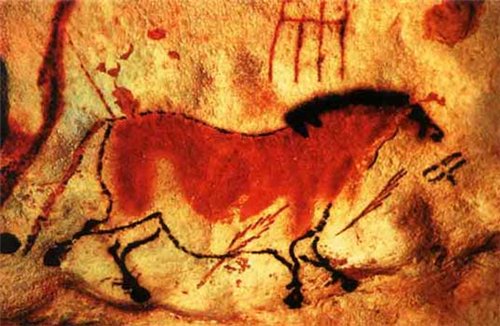 КОГО ИЗОБРАЖАЛИ ПЕРВЫЕ ЛЮДИ НА СВОИХ РИСУНКАХ?
РИСУНКИ И РЕЛИГИЯ
РИСУНКИ И РЕЛИГИЯ
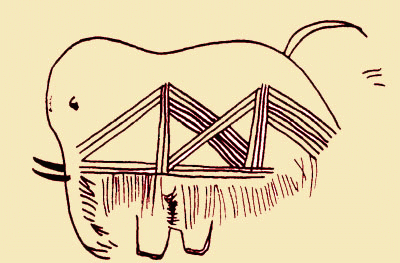 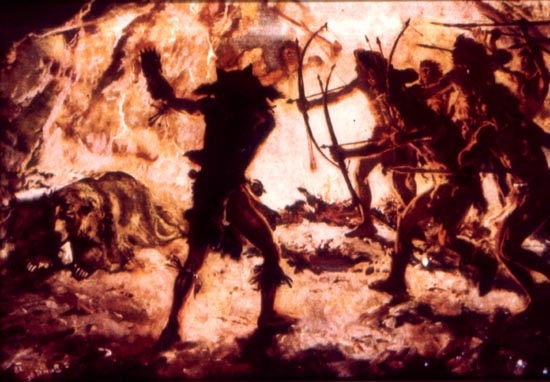 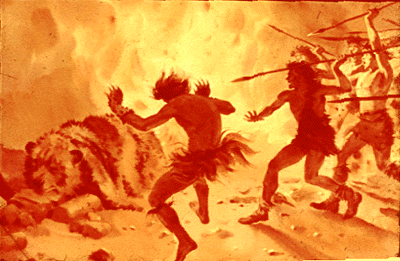 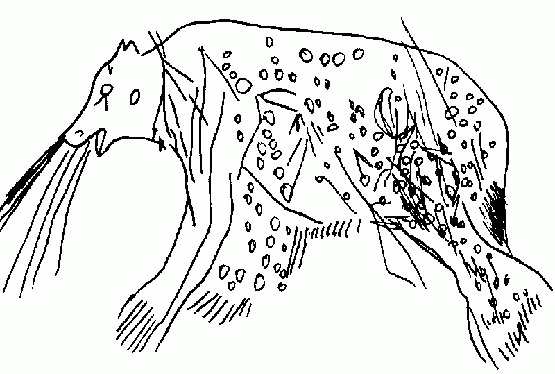 РИСУНКИ И РЕЛИГИЯ
ИСКУССТВО                                     РЕЛИГИЯ
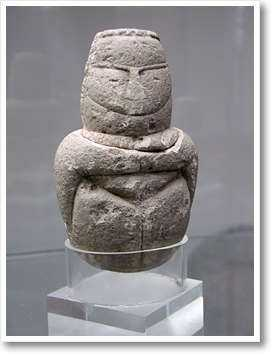 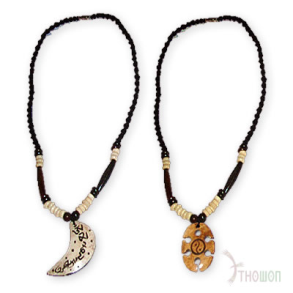 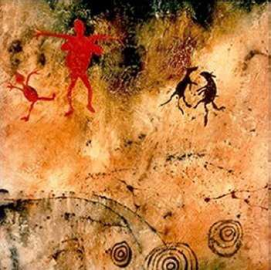 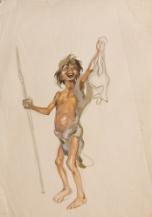 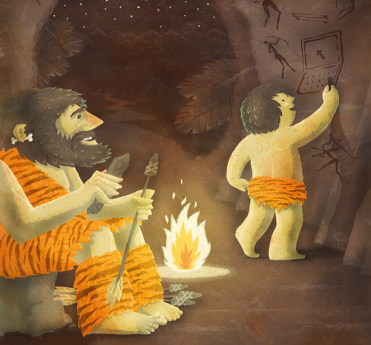 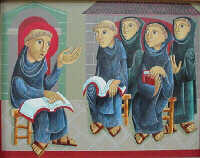 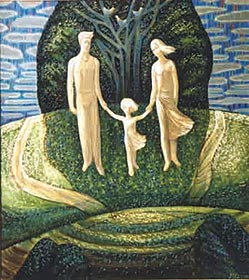 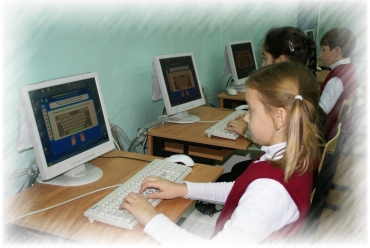 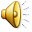 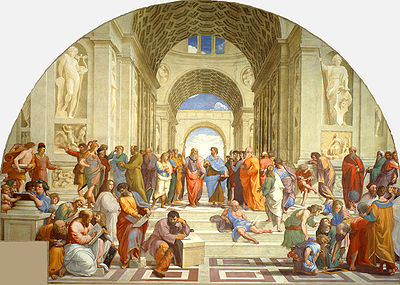 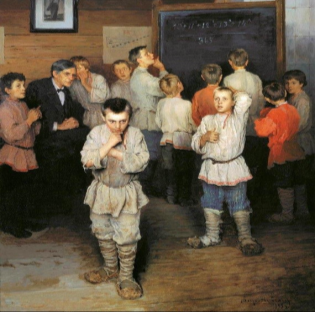